Figure 12 Choice between ablation and antiarrhythmic drug therapy for patients with and without structural heart ...
Eur Heart J, Volume 31, Issue 19, October 2010, Pages 2369–2429, https://doi.org/10.1093/eurheartj/ehq278
The content of this slide may be subject to copyright: please see the slide notes for details.
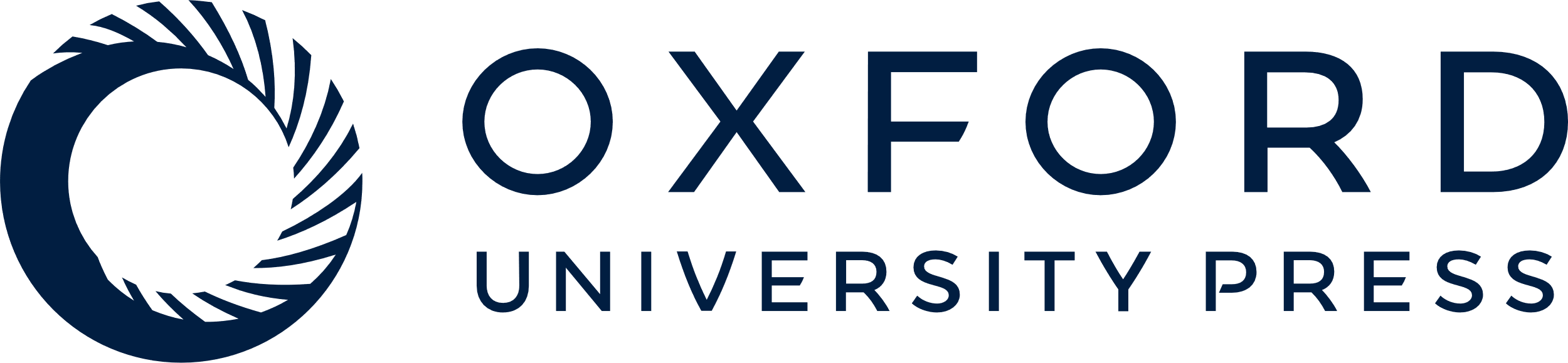 [Speaker Notes: Figure 12 Choice between ablation and antiarrhythmic drug therapy for patients with and without structural heart disease. Proposed integration of antiarrhythmic drug and catheter ablation for AF in patients with relevant underlying heart disease and for those with no or minimal heart disease, including hypertension (HT) without left ventricular hypertrophy (LVH). †More extensive LA ablation may be needed; *usually PVI is appropriate. AF = atrial fibrillation; CAD = coronary artery disease; CHF = congestive heart failure; HT = hypertension; LVH = left ventricular hypertrophy; NYHA = New York Heart Association; PVI = pulmonary vein isolation. Antiarrhythmic agents are listed in alphabetical order within each treatment box. Please note that left atrium (LA) ablation as first-line therapy (dashed line) is a Class IIb recommendation for patients with paroxysmal AF and no or minimal heart disease, who remain highly symptomatic, despite rate control, and who reject antiarrhythmic drug therapy.


Unless provided in the caption above, the following copyright applies to the content of this slide: © The European Society of Cardiology 2010. All rights reserved. For Permissions please email: journals.permissions@oxfordjournals.org.]